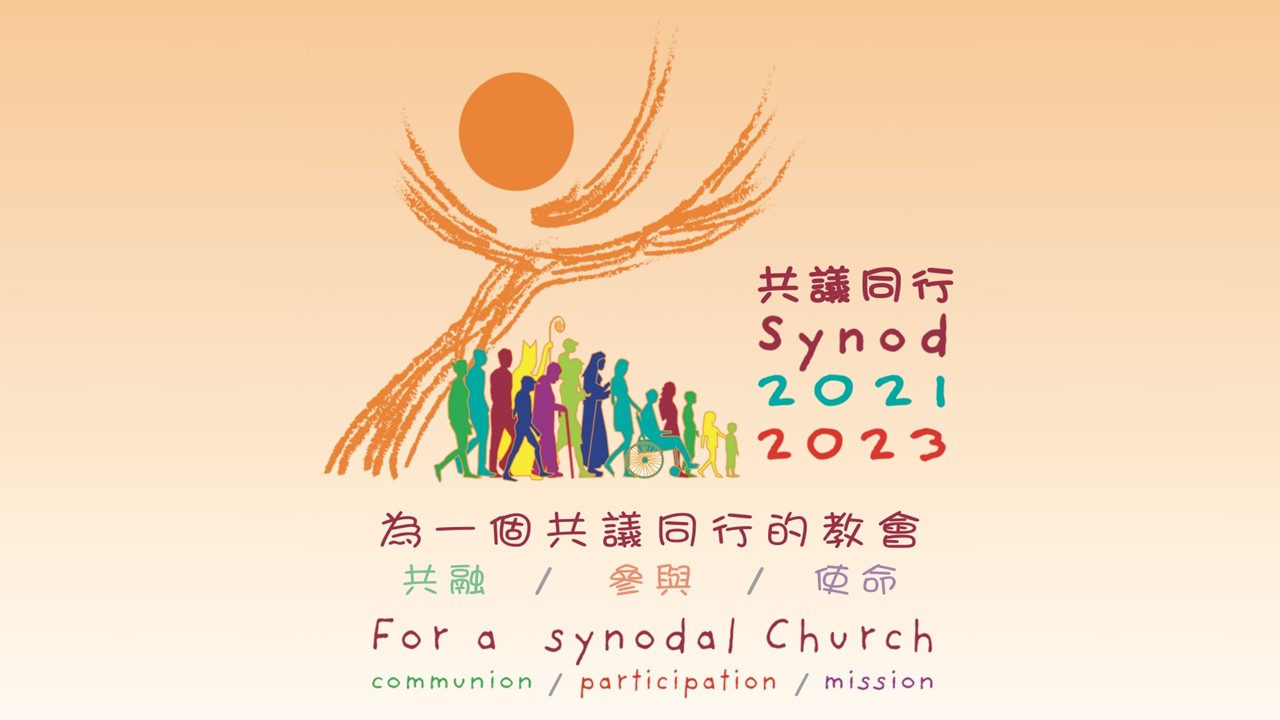 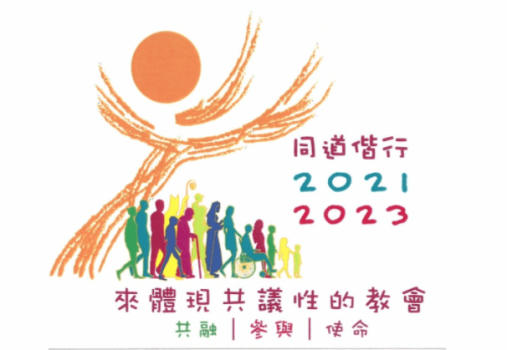 Table of Contents
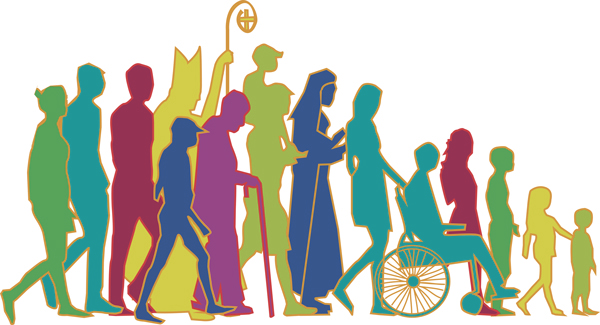 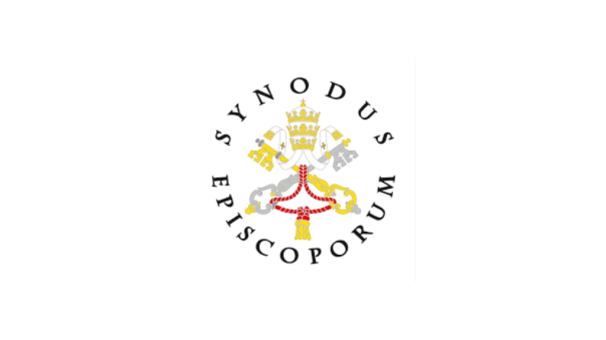 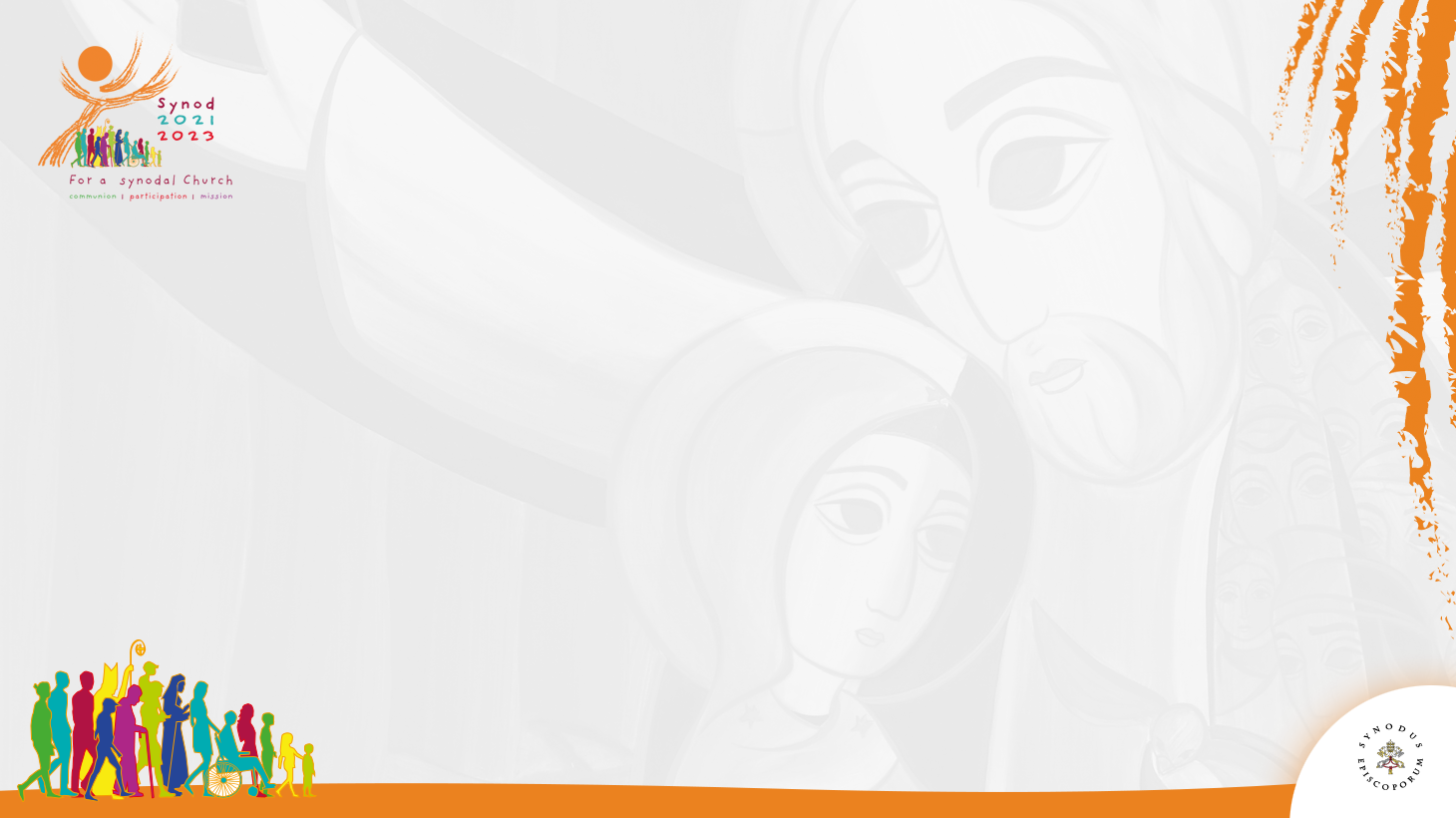 We stand before You, Holy Spirit, 
as we gather together in Your name.

With You alone to guide us,
make Yourself at home in our hearts;
Teach us the way we must go
and how we are to pursue it.

We are weak and sinful;
do not let us promote disorder.
Do not let ignorance lead us down the wrong path
nor partiality influence our actions.

Let us find in You our unity
so that we may journey together to eternal life
and not stray from the way of truth
and what is right.

All this we ask of You,
who are at work in every place and time,
in the communion of the Father and the Son, forever and ever.
Amen.
Table of Contents
Provided by the General Secretariat for the Synod of Bishops - 2021
3
Communion
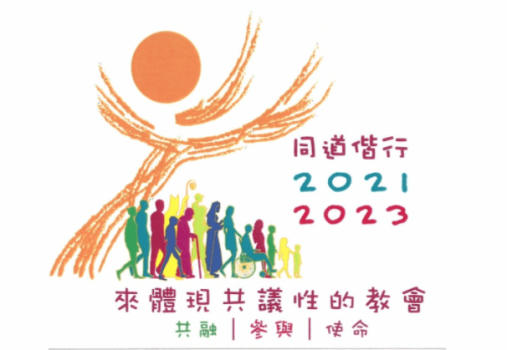 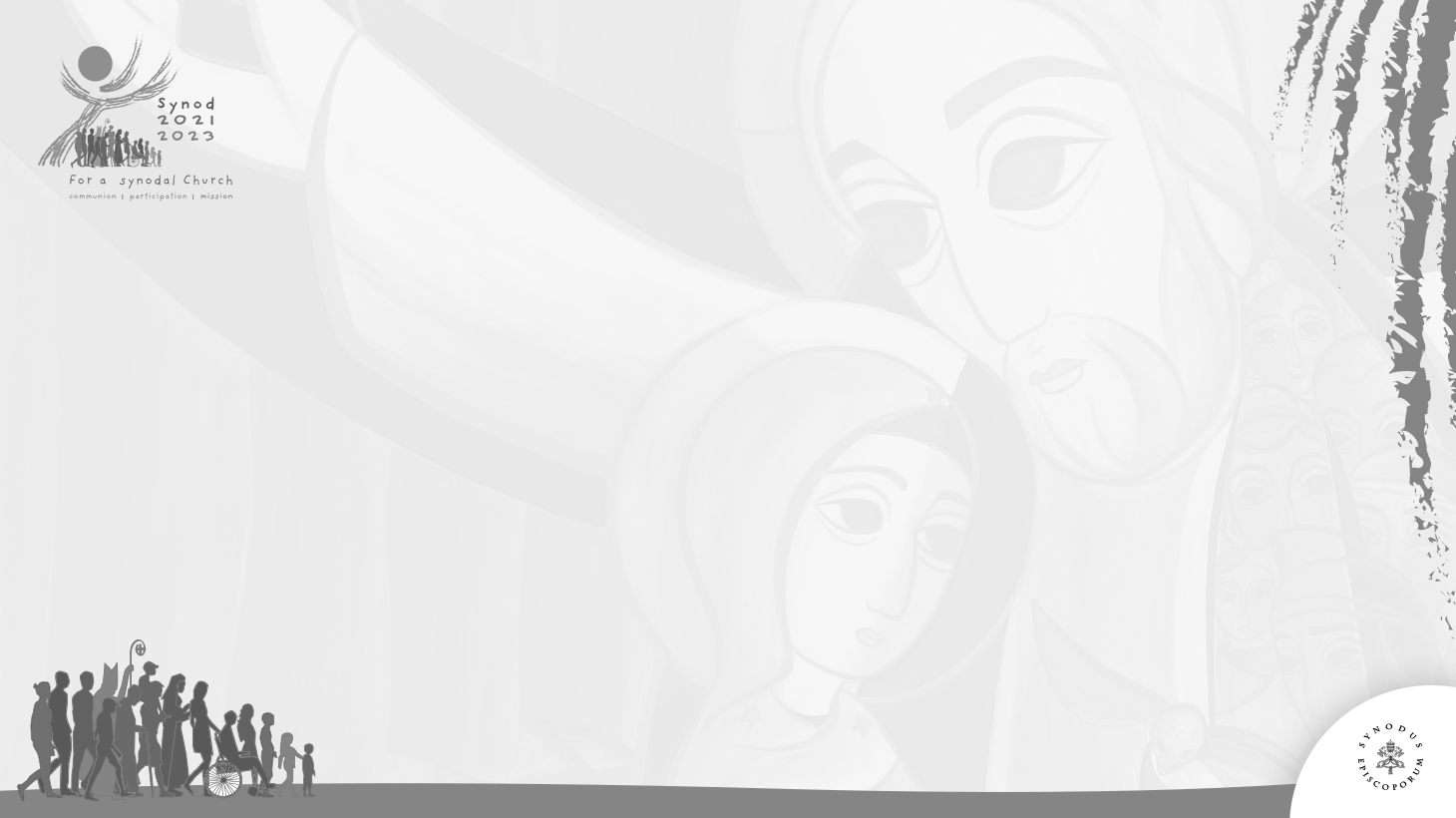 Introduction of one of the key elements of Synodal Church: Communion
Cultivating the ambience of Synodality through our prayer 
     Bible reading (for reference)
 Mt 25:31-46  ; Mk 9:38-4  ; Lk 12:35-40  ; Lk 14:12-14


Way of enhancing Synodality
Practice of Spiritual Conversation (Refer to the related session in this powerpoint)
Items of Questionnaire on ‘Communion’
Themes 1-4 (Refer to the related session in this powerpoint)
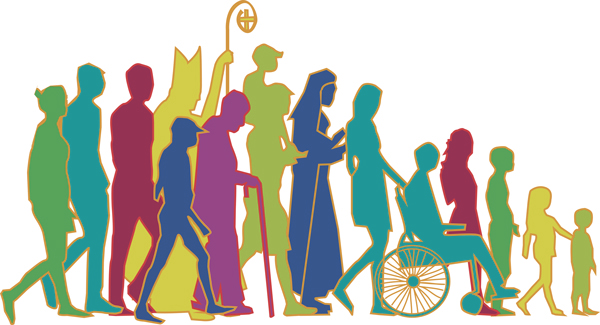 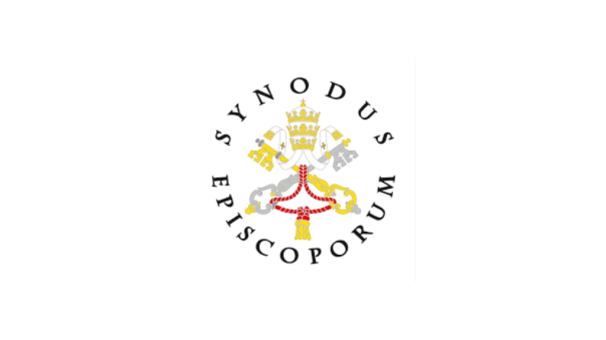 4
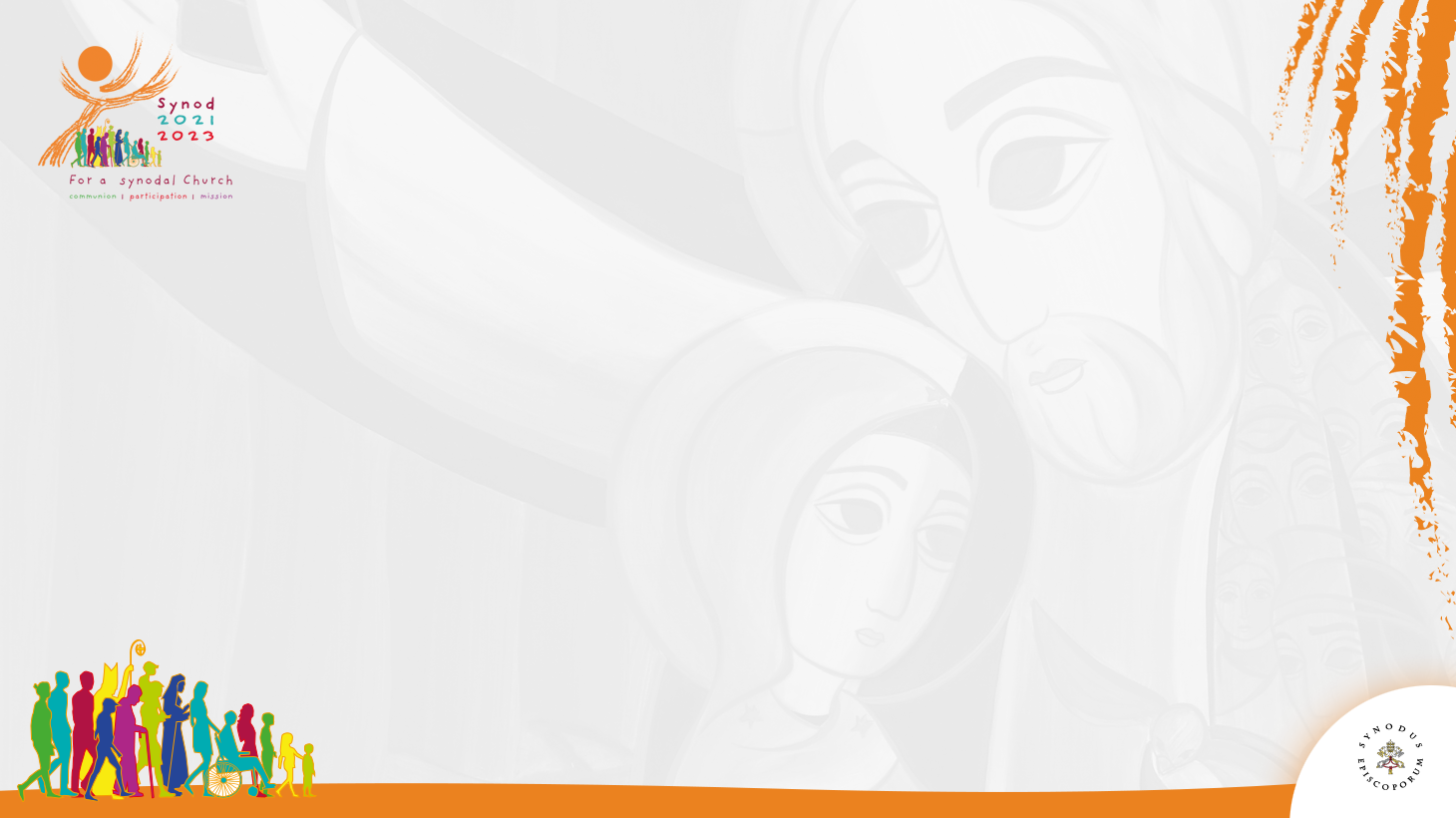 Communion
The 1st Key Element of Synodal Church
By his gracious will, God gathers us together as diverse peoples of one faith, through the covenant that He offers to His people. The communion we share finds his deepest roots in the love and unity of the Trinity. It is Christ who reconciles us to the Father and unites us with each other in the Holy Spirit.Together, we are inspired by listening to the Word of God, through the living Tradition of the Church, and grounded in the sensus fidei [sense of faith] that we share. We all have a role to play in discerning and living out God’s call for His people.
5
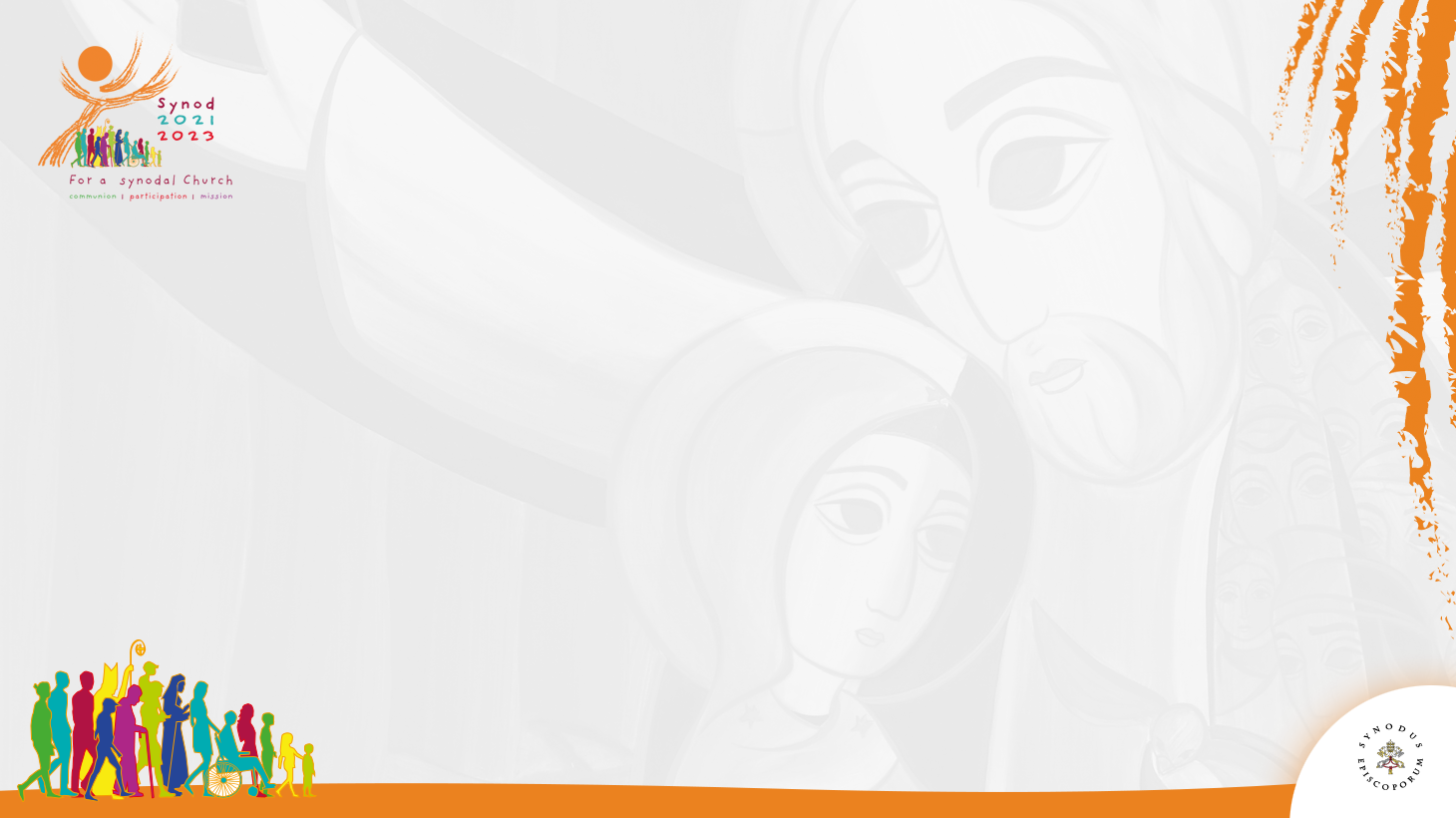 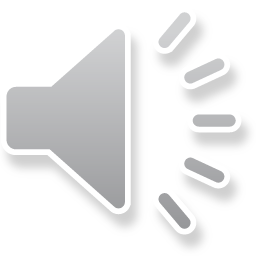 Matthew 25:31-46 31. “When the Son of man comes in his glory, escorted by all the angels, then he will take his seat on his throne of glory. 32. All nations will be assembled before him and he will separate people one from another as the shepherd separates 
      sheep from goats. 33. He will place the sheep on his right hand and the goats on his left. 34. Then the King will say to those on his right hand, ”Come, you whom my Father has blessed, take as your heritage
       the kingdom prepared for you since the foundation of the world. 35. For I was hungry and you gave me food, I was thirsty and you gave me drink, I was a stranger and you made me
      welcome, 36. lacking clothes and you clothed me, sick and you visited me, in prison and you came to see me.“ 37. Then the upright will say to him in reply, ”Lord, when did we see you hungry and feed you, or thirsty and give you
       drink? 38. When did we see you a stranger and make you welcome, lacking clothes and clothe you? 39. When did we find you sick or in prison and go to see you?“ 40. And the King will answer, ”In truth I tell you, in so far as you did this to one of the least of these brothers of mine,
      you did it to me.“ 41. Then he will say to those on his left hand, ”Go away from me, with your curse upon you, to the eternal fire prepared
      for the devil and his angels. 42. For I was hungry and you never gave me food, I was thirsty and you never gave me anything to drink, 43. I was a stranger and you never made me welcome, lacking clothes and you never clothed me, sick and in prison and
      you never visited me.“ 44. Then it will be their turn to ask, ”Lord, when did we see you hungry or thirsty, a stranger or lacking clothes, sick or in
      prison, and did not come to your help?“ 45. Then he will answer, ”In truth I tell you, in so far as you neglected to do this to one of the least of these, you
      neglected to do it to me.“46. And they will go away to eternal punishment, and the upright to eternal life.'"
Table of Contents
6
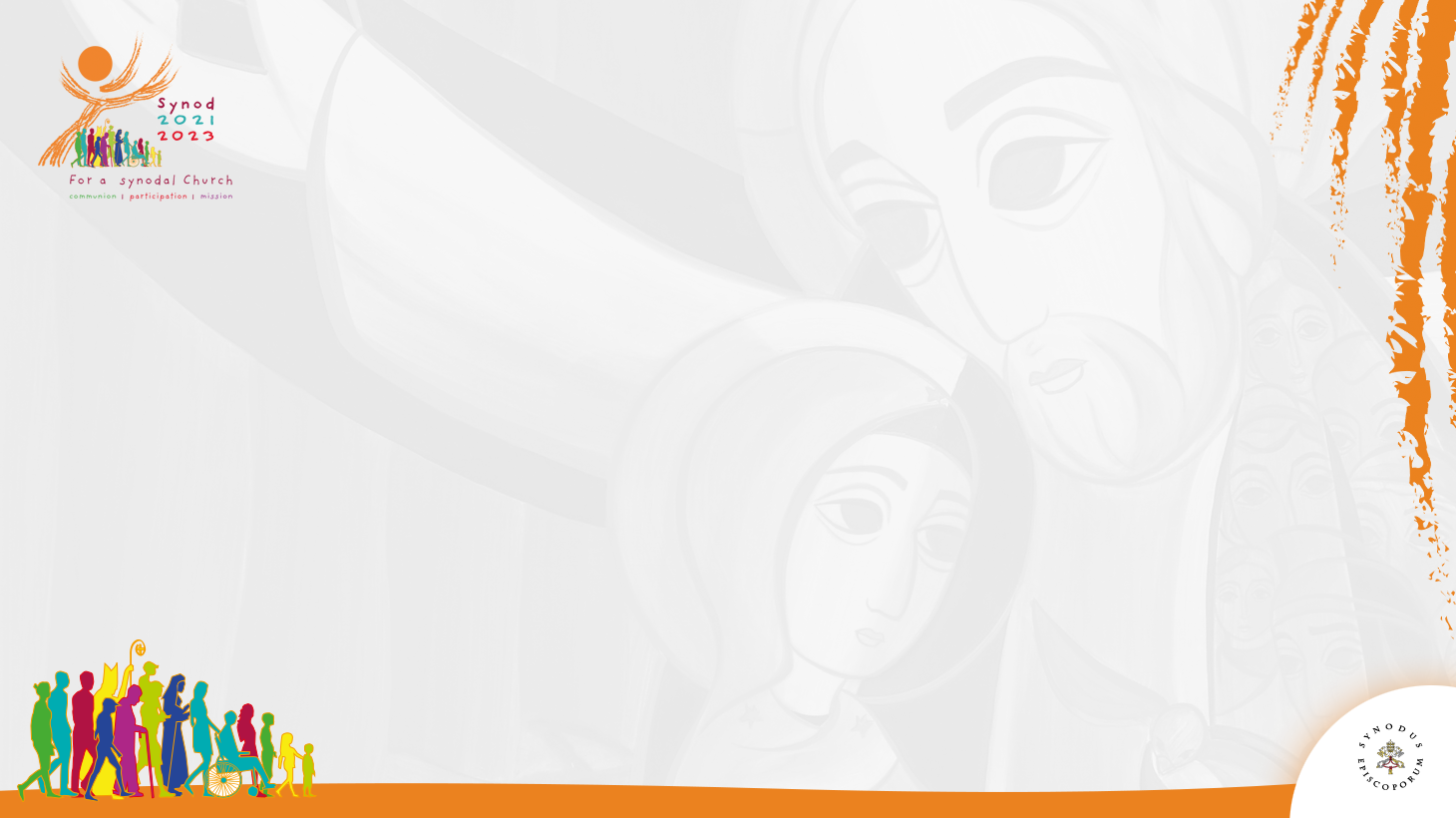 Mark 9:38-4838. John said to him, 'Master, we saw someone who is not one of us driving out devils in your name, and because he was not one of us we tried to stop him.’39. But Jesus said, 'You must not stop him; no one who works a miracle in my name could soon afterwards speak evil of me.40. Anyone who is not against us is for us.41. 'If anyone gives you a cup of water to drink because you belong to Christ, then in truth I tell you, he will most certainly not lose his reward.42. 'But anyone who is the downfall of one of these little ones who have faith, would be better thrown into the sea with a great millstone hung round his neck.43. And if your hand should be your downfall, cut it off; it is better for you to enter into life crippled, than to have two hands and go to hell, into the fire that can never be put out.44,45. And if your foot should be your downfall, cut it off; it is better for you enter into life lame, than to have two feet and be thrown into hell.46,47. And if your eye should be your downfall, tear it out; it is better for you to enter into the kingdom of God with one eye, than to have two eyes and be thrown into hell48. where their worm will never die nor their fire be put out.
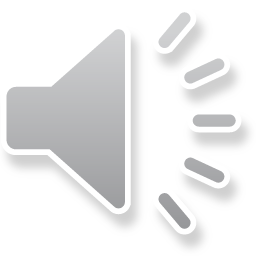 Table of Contents
7
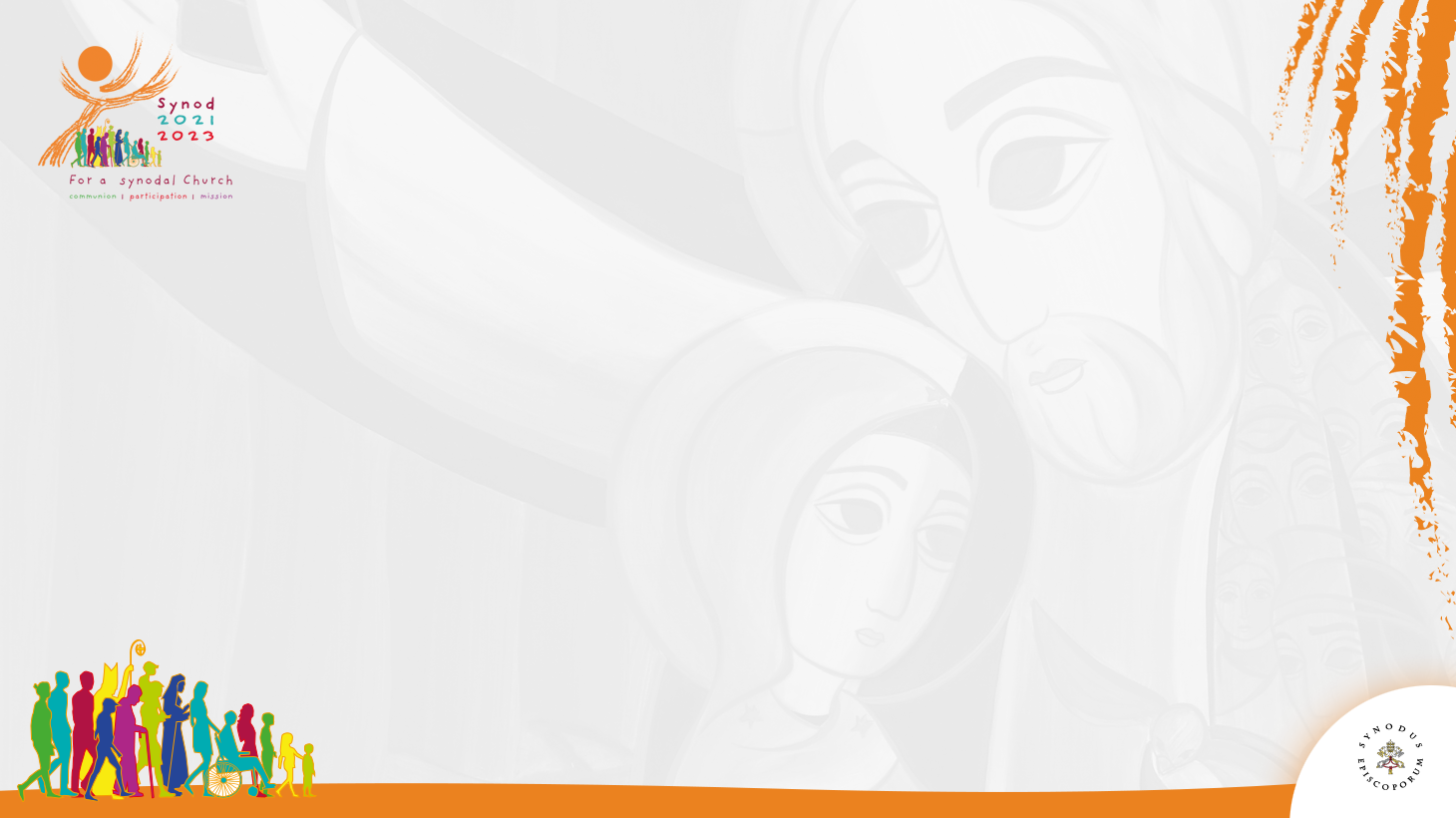 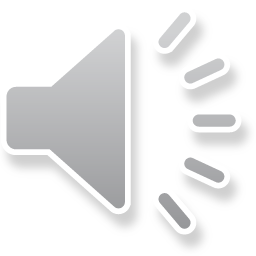 Luke 12:35-40 35. 'See that you have your belts done up and your lamps lit.36. Be like people waiting for their master to return from the wedding feast, ready to open the door as soon as he comes and knocks.37. Blessed those servants whom the master finds awake when he comes. In truth  I tell you, he will do up his belt, sit them down at table and wait on them.38. It may be in the second watch that he comes, or in the third, but blessed are those servants if he finds them ready.39. You may be quite sure of this, that if the householder had known at what time  the burglar would come, he would not have let anyone break through the wall of his house.40. You too must stand ready, because the Son of man  is coming at an hour you do not expect.’
Table of Contents
8
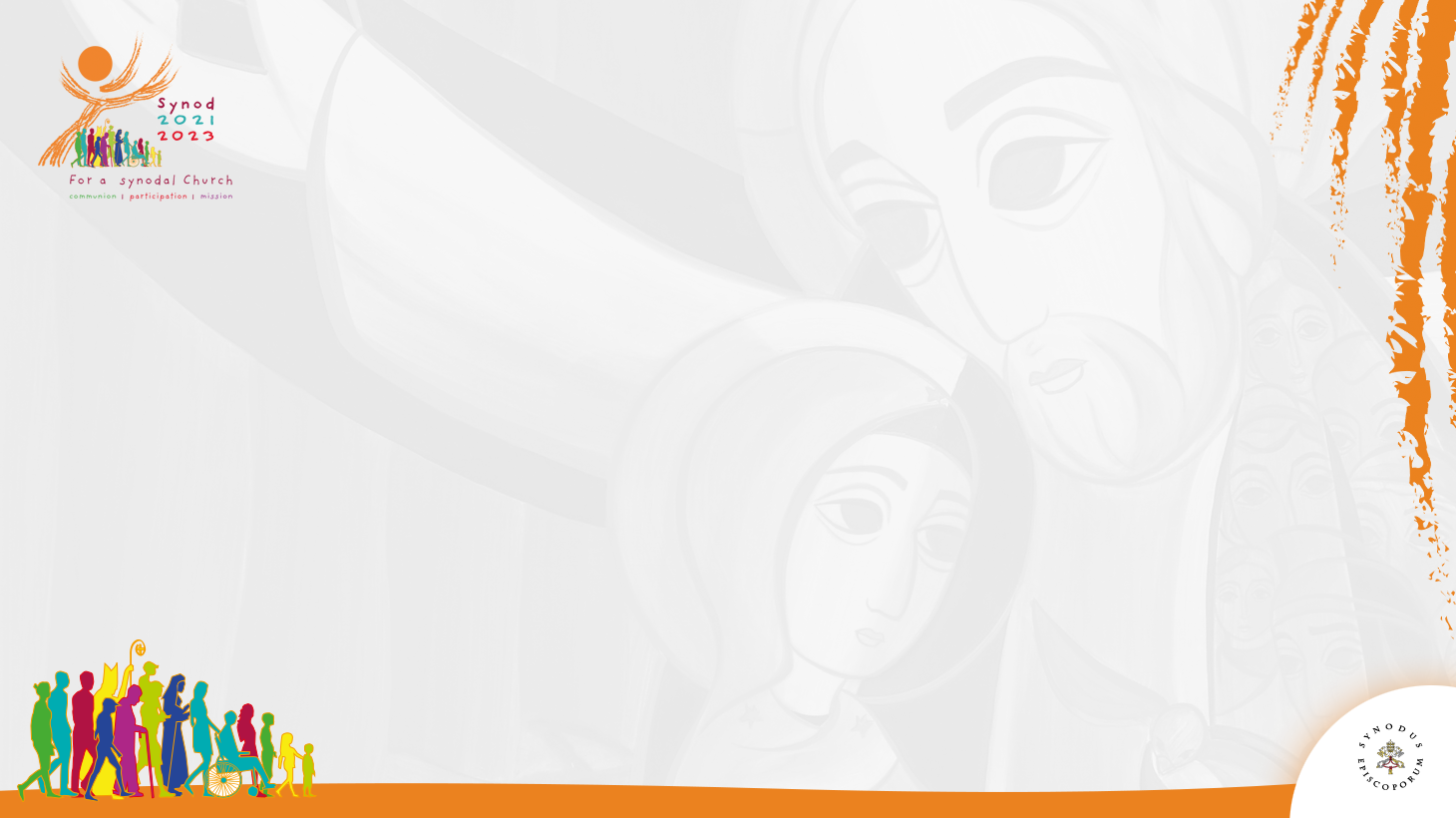 Luke 14:12-1412. Then he said to his host, 'When you give a lunch or a dinner, do not invite your friends or your brothers or your relations or rich neighbours, in case they invite you back and so repay you.13. No; when you have a party, invite the poor, the crippled, the lame, the blind;14. then you will be blessed, for they have no means to repay you and so you will be repaid when the upright rise again.’
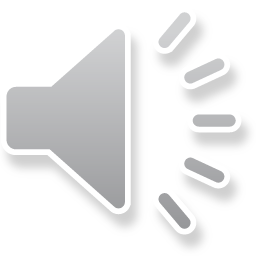 Table of Contents
9
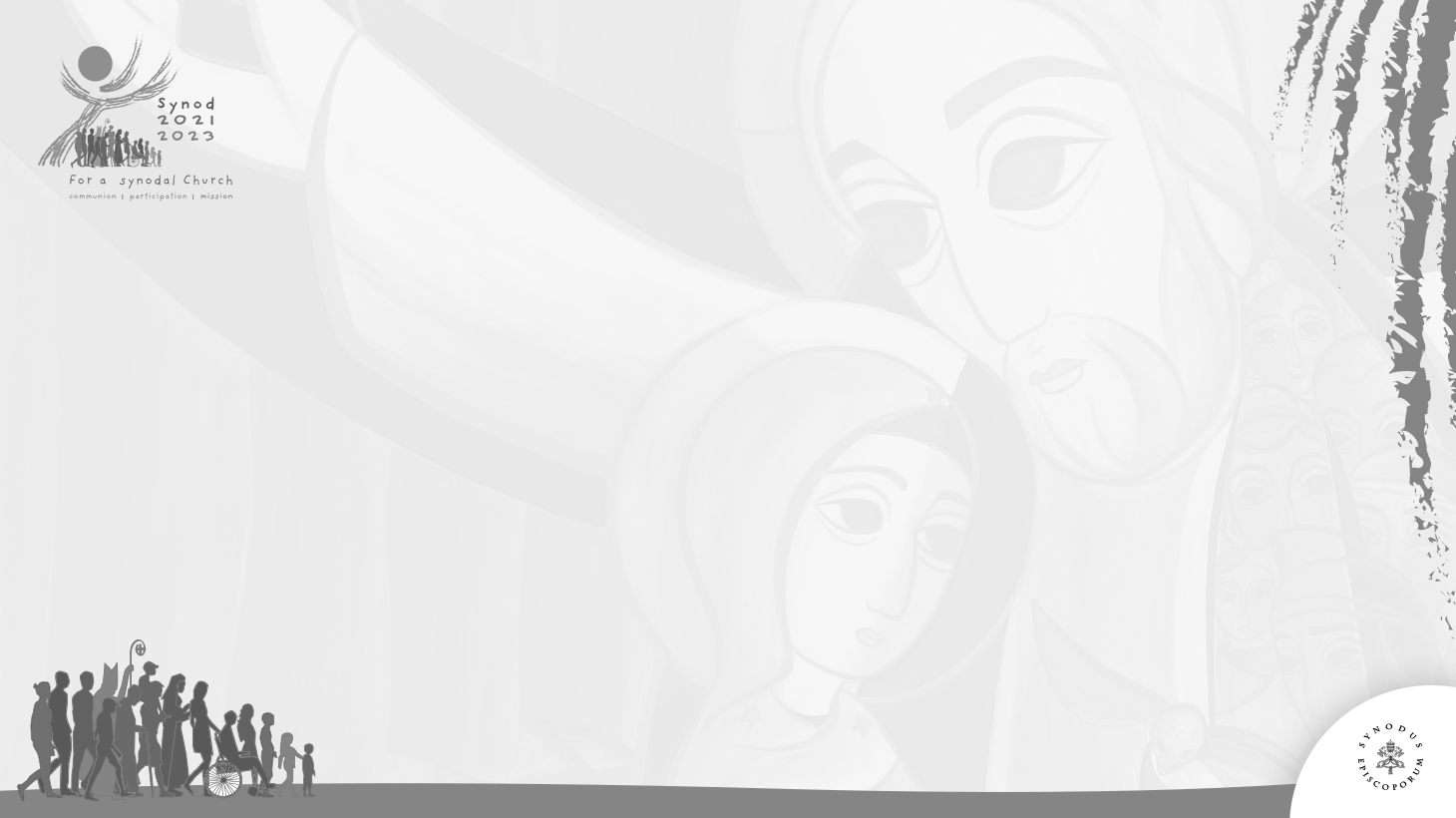 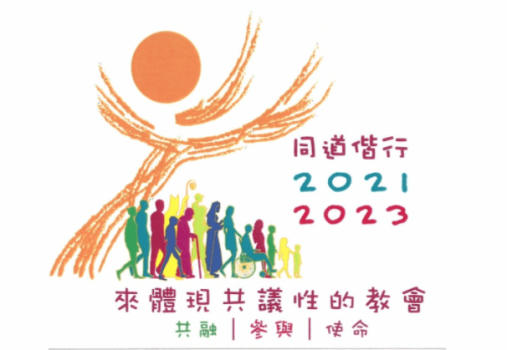 Participation
Introduction of one of the key elements of Synodal Church: Participation
Cultivating the ambience of Synodality through our prayer 
     Bible reading (for reference)
 Mt 25:31-46 ;  Lk 12:35-40 ;  Mk 9:38-48 ;  Lk 14:12-14


Way of enhancing Synodality
Practice of Spiritual Conversation (Refer to the related session in this powerpoint)
Items of Questionnaire on ‘Participation’
Themes 5-7 (Refer to the related session in this powerpoint)
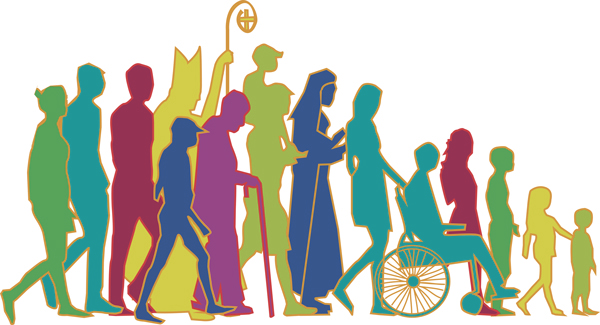 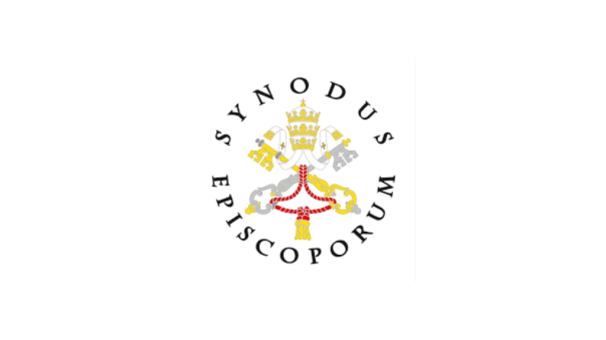 10
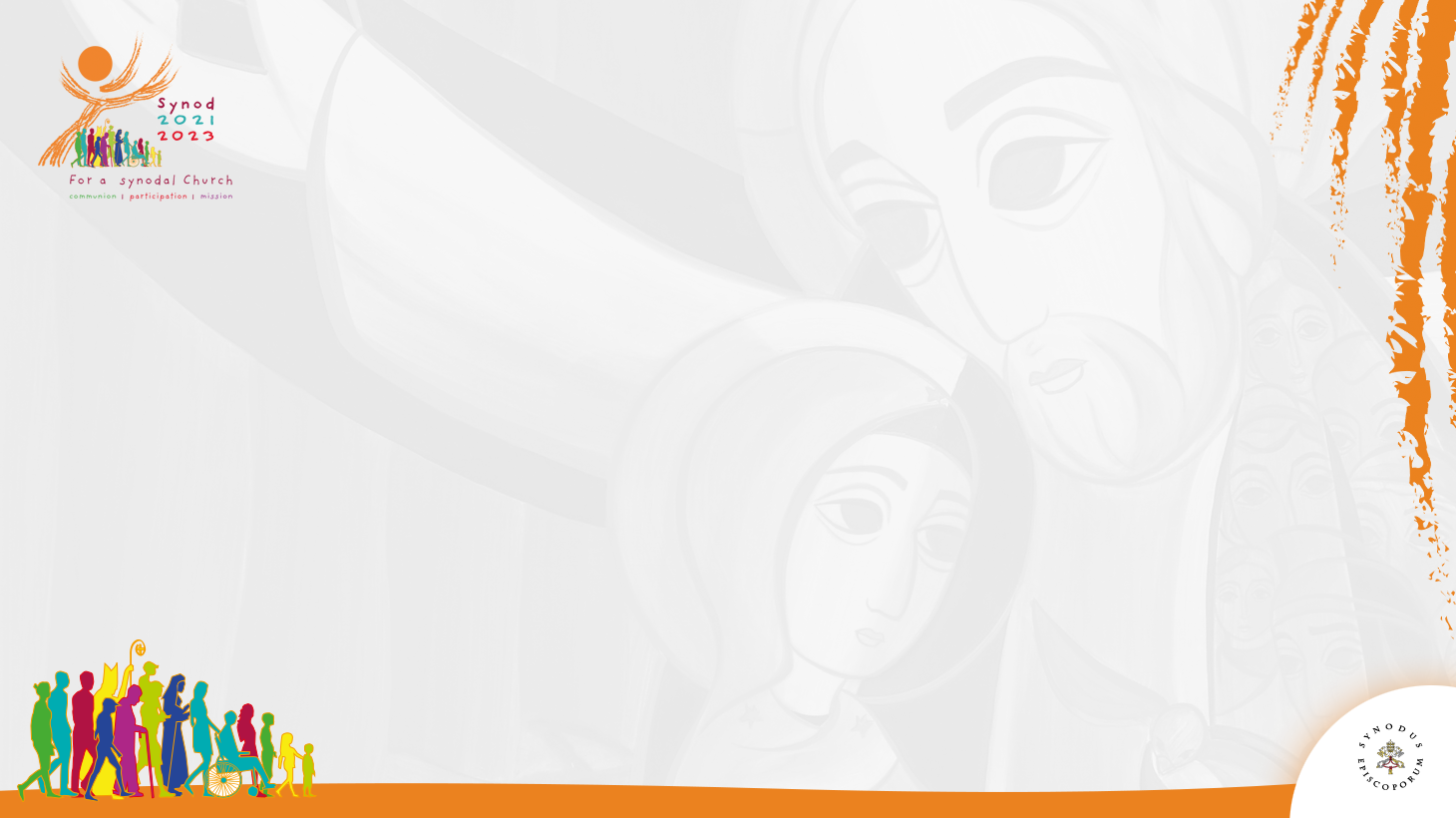 Participation
The 2nd Key Element of Synodal Church
A call for the involvement of all who belong to the people of God 一 laity, consecrated and ordained ⼀ to engage in the exercise of deep and respectful listening to one another. This listening creates space for us to hear the Holy Spirit together, and guides our aspirations for the church of the Third Millennium .Participation is based on the fact that all the faithful are qualified and called to serve one another through the gifts they have each received from the holy spirit. In a synod all church the whole community, in the free and rich diversity of its members, is called together to pray, listen, analyse, dialogue, discern and offer advice on making a pastoral decisions which correspond as closely as possible to God’s will. Genuine efforts must be made to ensure the involvement of those at the margins or who feel excluded.
11
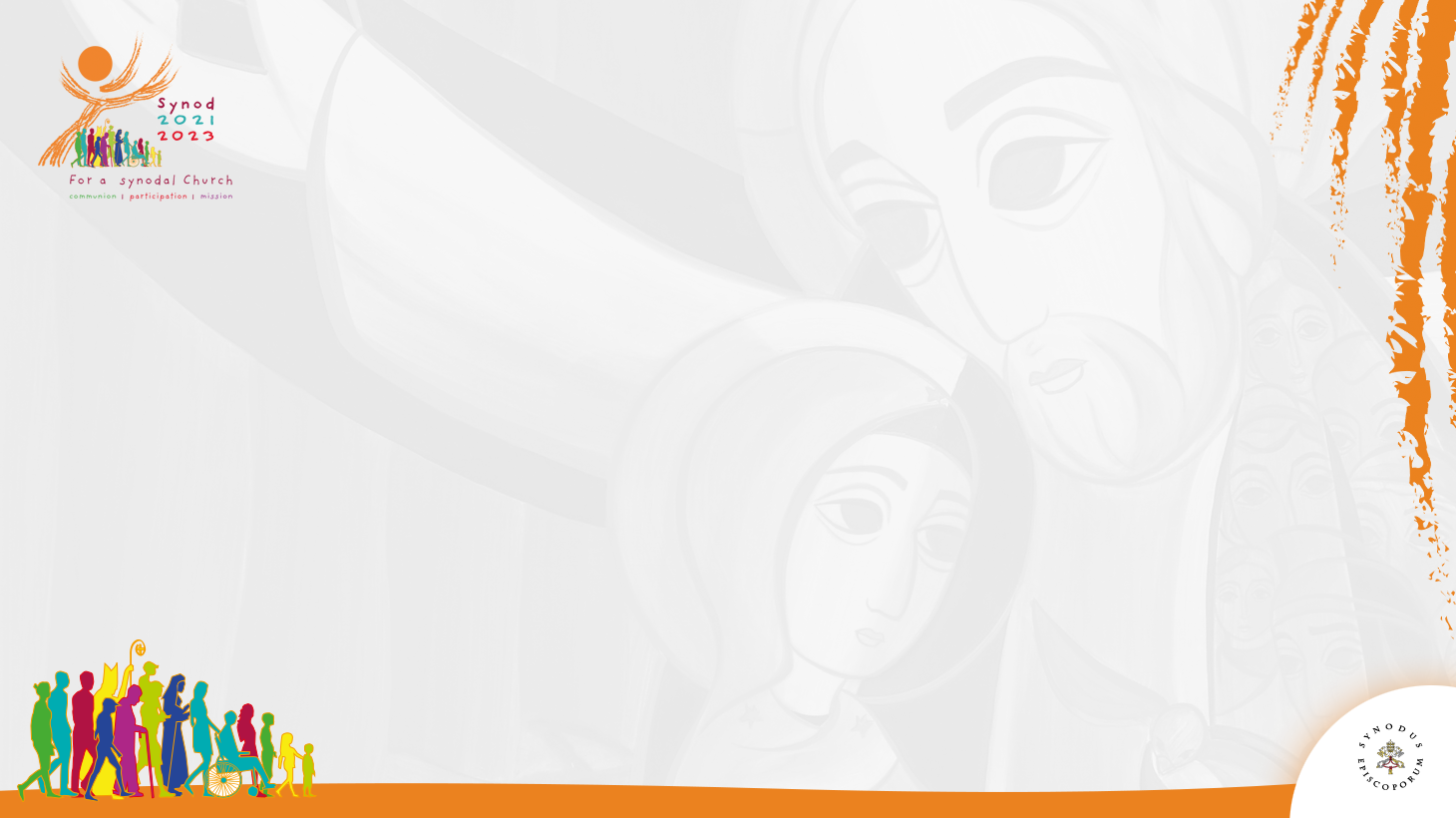 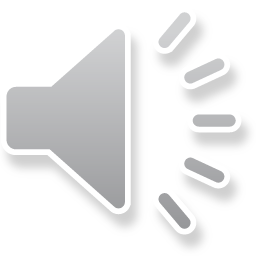 Matthew 25:31-46 31. “When the Son of man comes in his glory, escorted by all the angels, then he will take his seat on his throne of glory. 32. All nations will be assembled before him and he will separate people one from another as the shepherd separates 
      sheep from goats. 33. He will place the sheep on his right hand and the goats on his left. 34. Then the King will say to those on his right hand, ”Come, you whom my Father has blessed, take as your heritage
       the kingdom prepared for you since the foundation of the world. 35. For I was hungry and you gave me food, I was thirsty and you gave me drink, I was a stranger and you made me
      welcome, 36. lacking clothes and you clothed me, sick and you visited me, in prison and you came to see me.“ 37. Then the upright will say to him in reply, ”Lord, when did we see you hungry and feed you, or thirsty and give you
       drink? 38. When did we see you a stranger and make you welcome, lacking clothes and clothe you? 39. When did we find you sick or in prison and go to see you?“ 40. And the King will answer, ”In truth I tell you, in so far as you did this to one of the least of these brothers of mine,
      you did it to me.“ 41. Then he will say to those on his left hand, ”Go away from me, with your curse upon you, to the eternal fire prepared
      for the devil and his angels. 42. For I was hungry and you never gave me food, I was thirsty and you never gave me anything to drink, 43. I was a stranger and you never made me welcome, lacking clothes and you never clothed me, sick and in prison and
      you never visited me.“ 44. Then it will be their turn to ask, ”Lord, when did we see you hungry or thirsty, a stranger or lacking clothes, sick or in
      prison, and did not come to your help?“ 45. Then he will answer, ”In truth I tell you, in so far as you neglected to do this to one of the least of these, you
      neglected to do it to me.“46. And they will go away to eternal punishment, and the upright to eternal life.'"
Table of Contents
12
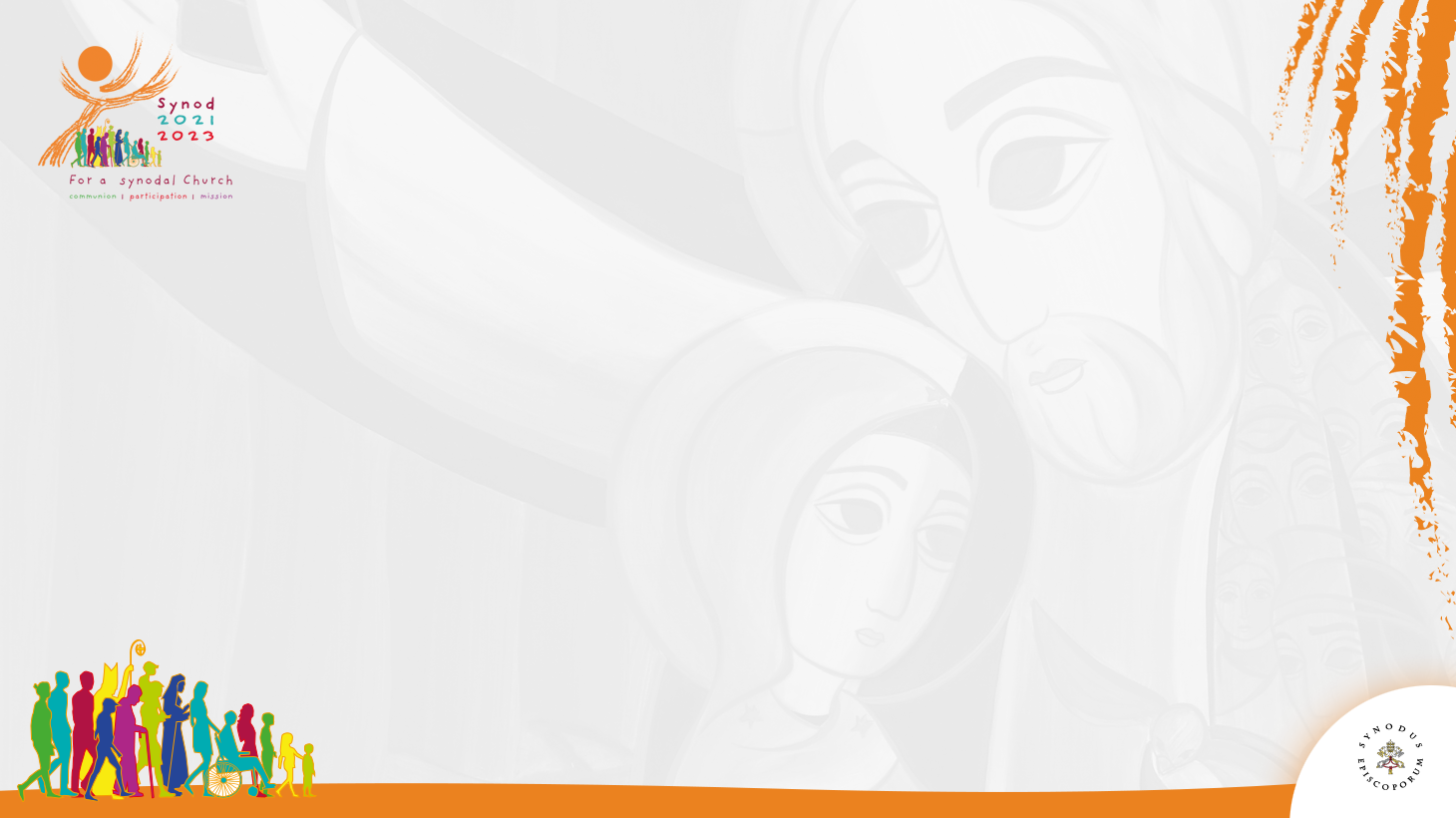 Luke 12:35-40 35. 'See that you have your belts done up and your lamps lit.36. Be like people waiting for their master to return from the wedding feast, 
      ready to open the door as soon as he comes and knocks.37. Blessed those servants whom the master finds awake when he comes. 
      In truth  I tell you, he will do up his belt, sit them down at table and wait 
      on them.38. It may be in the second watch that he comes, or in the third, but blessed 
      are those servants if he finds them ready.39. You may be quite sure of this, that if the householder had known at 
      what time  the burglar would come, he would not have let anyone break 
      through the wall of his house.40. You too must stand ready, because the Son of man  is coming at an hour 
      you do not expect.’
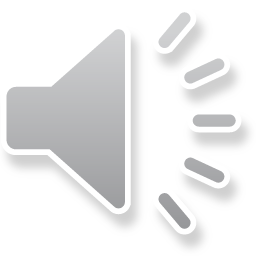 Table of Contents
13
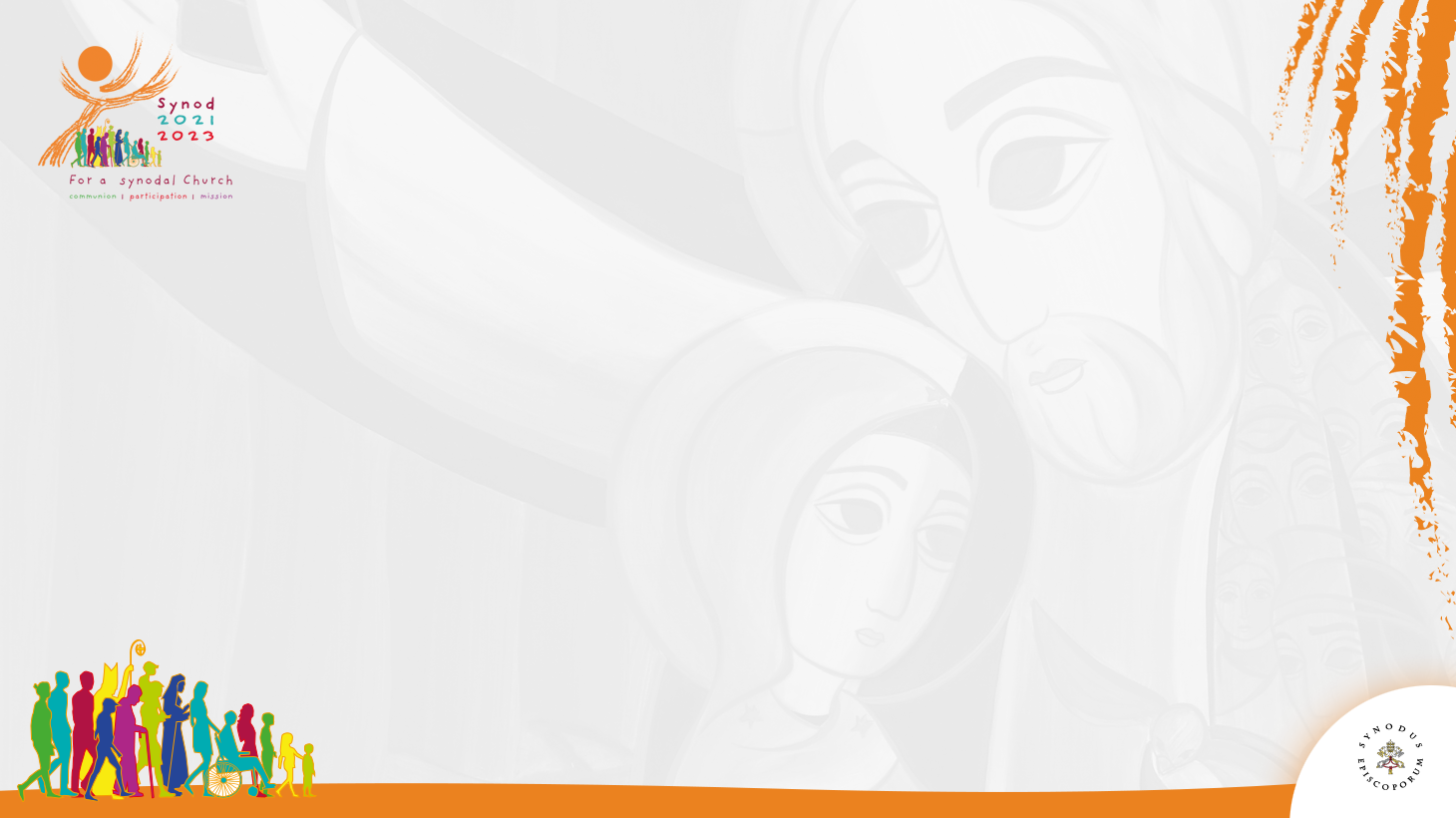 Mark 9:38-4838. John said to him, 'Master, we saw someone who is not one of us driving out devils in
      your name, and because he was not one of us we tried to stop him.’39. But Jesus said, 'You must not stop him; no one who works a miracle in my name could
       soon afterwards speak evil of me.40. Anyone who is not against us is for us.41. 'If anyone gives you a cup of water to drink because you belong to Christ, then 
       in truth I tell you, he will most certainly not lose his reward.42. 'But anyone who is the downfall of one of these little ones who have faith, would be
       better thrown into the sea with a great millstone hung round his neck.43. And if your hand should be your downfall, cut it off; it is better for you to enter
      into life crippled, than to have two hands and go to hell, into the fire that can never be
      put out.44,45. And if your foot should be your downfall, cut it off; it is better for you enter
      into life lame, than to have two feet and be thrown into hell.46,47. And if your eye should be your downfall, tear it out; it is better for you to enter into
     the kingdom of God with one eye, than to have two eyes and be thrown into hell48. where their worm will never die nor their fire be put out.
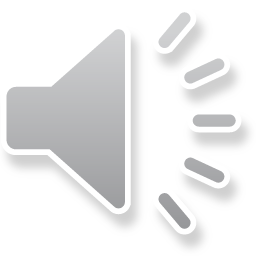 Table of Contents
14
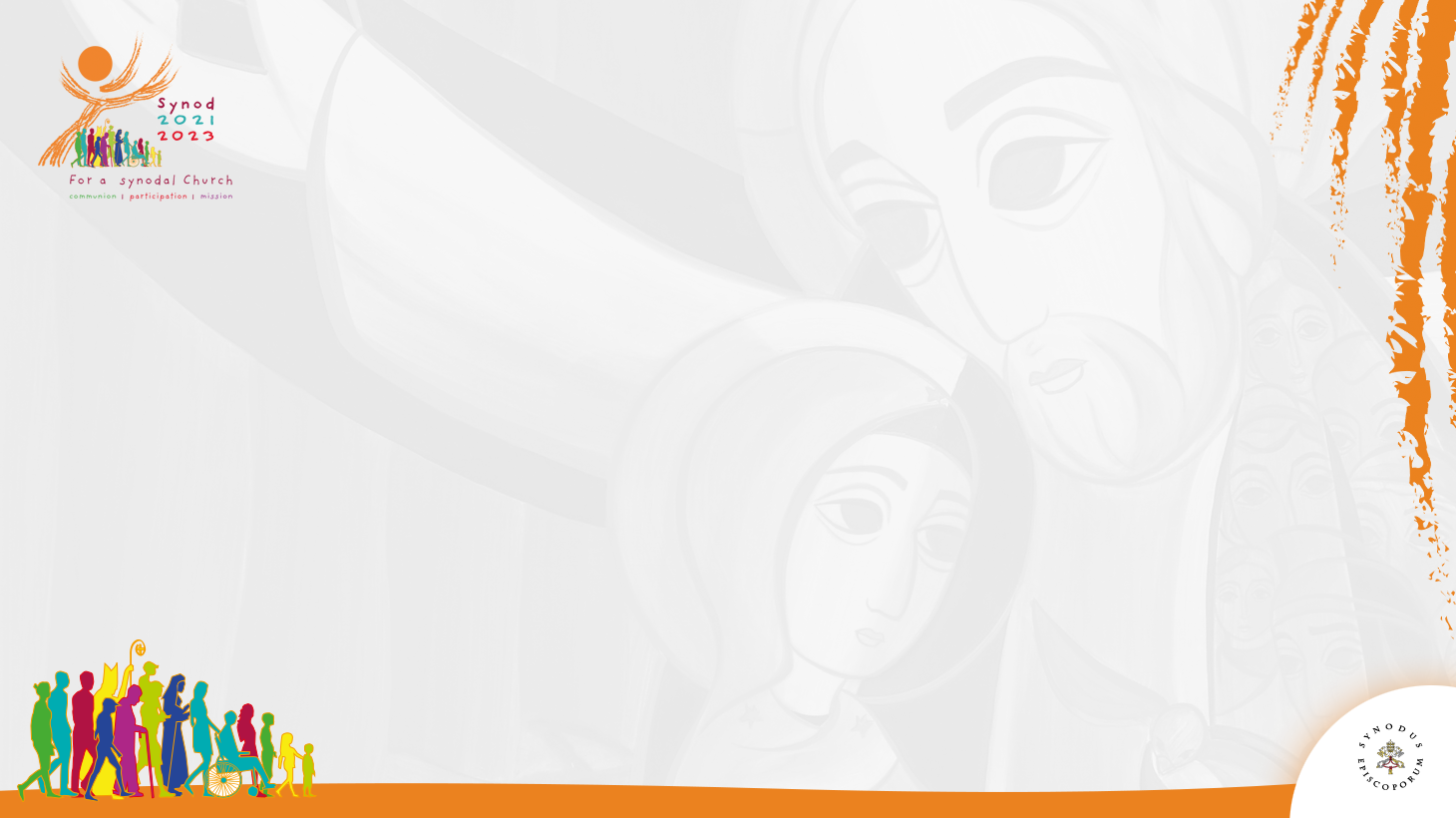 Luke 14:12-1412. Then he said to his host, 'When you give a lunch or a dinner, do not
      invite your friends or your brothers or your relations or rich
      neighbours, in case they invite you back and so repay you.13. No; when you have a party, invite the poor, the crippled, the lame,
      the blind;14. then you will be blessed, for they have no means to repay you and
      so you will be repaid when the upright rise again.’
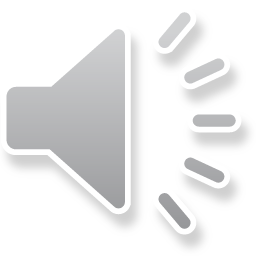 Table of Contents
15
Mission
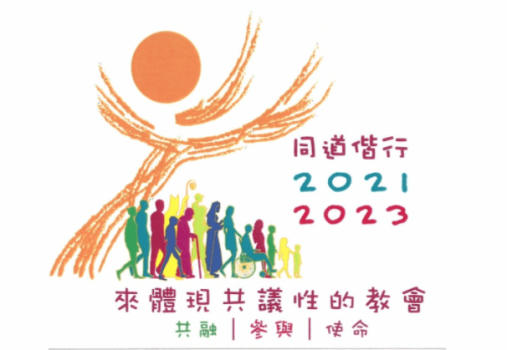 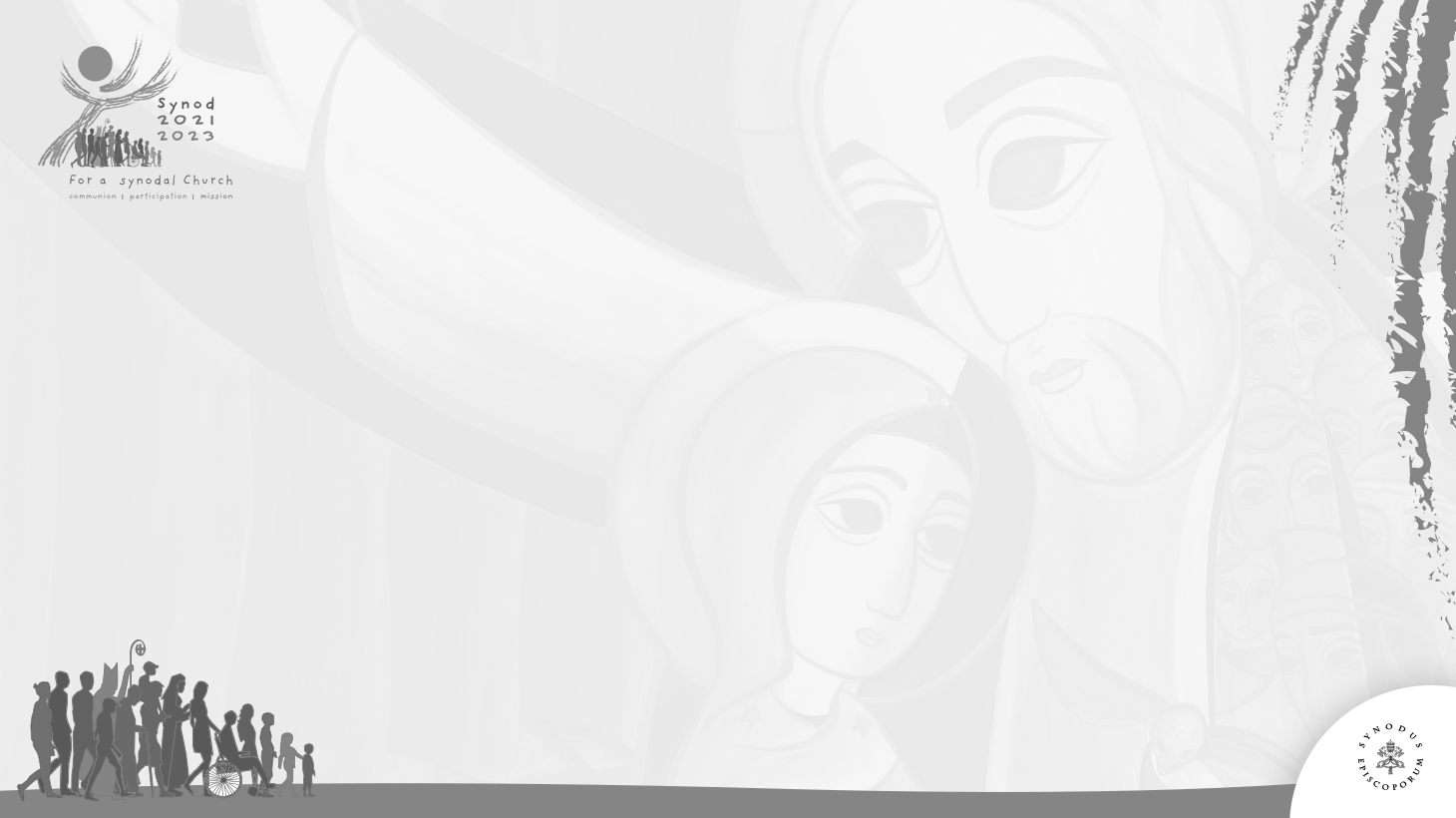 Introduction of one of the key elements of Synodal Church: Mission
Cultivating the ambience of Synodality through our prayer 
     Bible reading (for reference)
 Mt 9:35-37 ;  Lk 10:1-9 ;  Mt 28:16-20 ;  Lk 10:17-24


Way of enhancing Synodality
Practice of Spiritual Conversation (Refer to the related session in this powerpoint)
Items of Questionnaire on ‘Mission’
Themes 8-10 (Refer to the related session in this powerpoint)
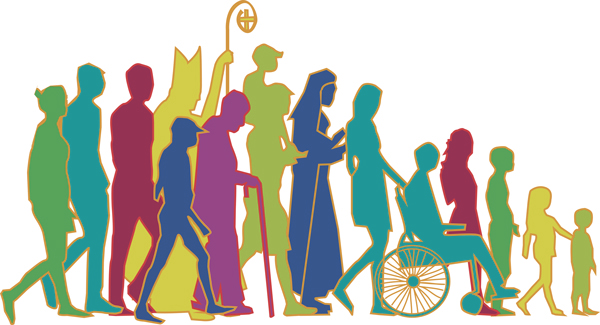 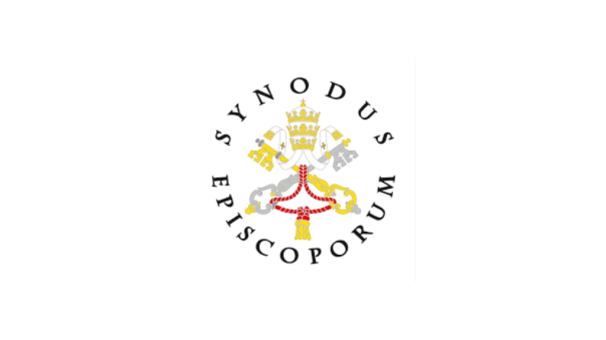 16
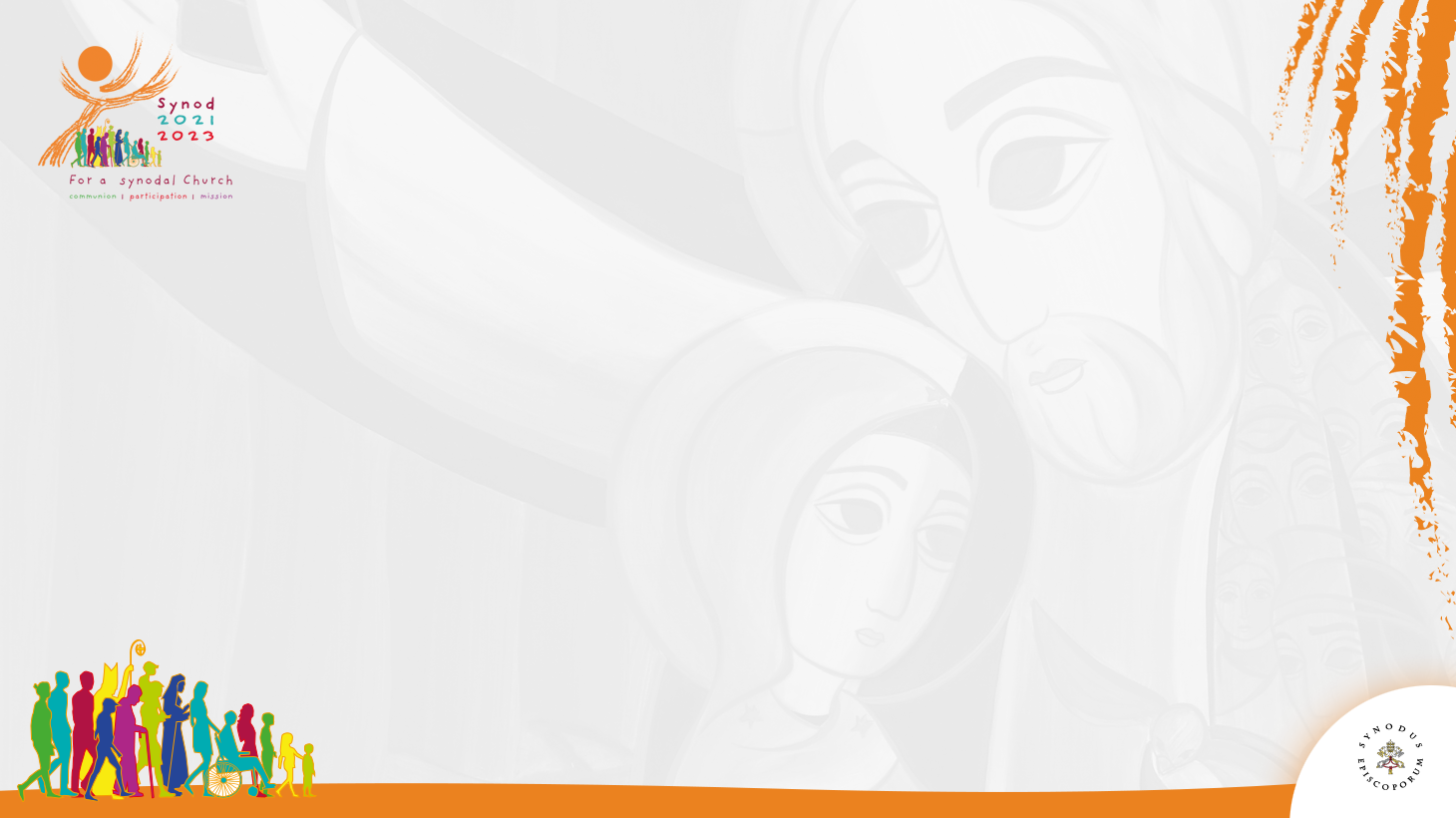 Mission
The 3rd Key Element of Synodal Church
The Church exists to evangelise. We can never be centred on ourselves. Our mission is to witness the love of God in the midst of the whole human family. This Synodal Process has a deep missionary dimension to it. It is intended to enable the Church to better witness to the Gospel, especially with those who live on the spiritual, social, economic, political, geographical, and existential peripheries of our world. In this way, synodality is a path by which the Church can more faithfully fulfil her mission of evangelisation in the world, as a leaven at the service of the coming of God’s kingdom.
17
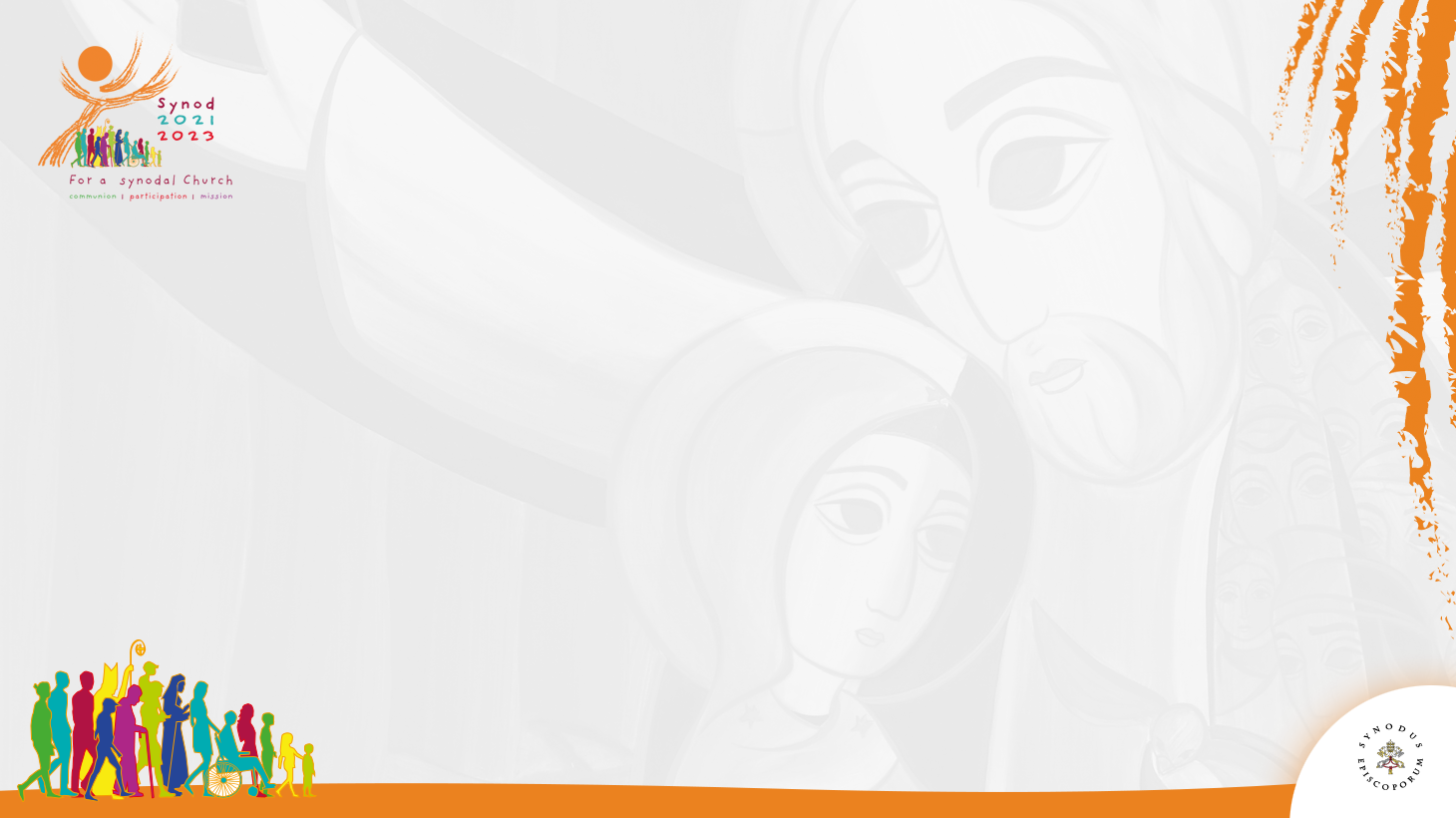 Matthew 9:35-37 35. “Jesus made a tour through all the towns and villages, teaching in      their synagogues, proclaiming the good news of the kingdom and      curing all kinds of disease and all kinds of illness. 36. And when he saw the crowds he felt sorry for them because they      were harassed and dejected, like sheep without a shepherd. 37. Then he said to his disciples, 'The harvest is rich but the labourers       are few, so ask the Lord of the harvest to send out labourers to his       harvest.’”
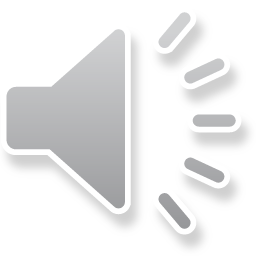 Table of Contents
18
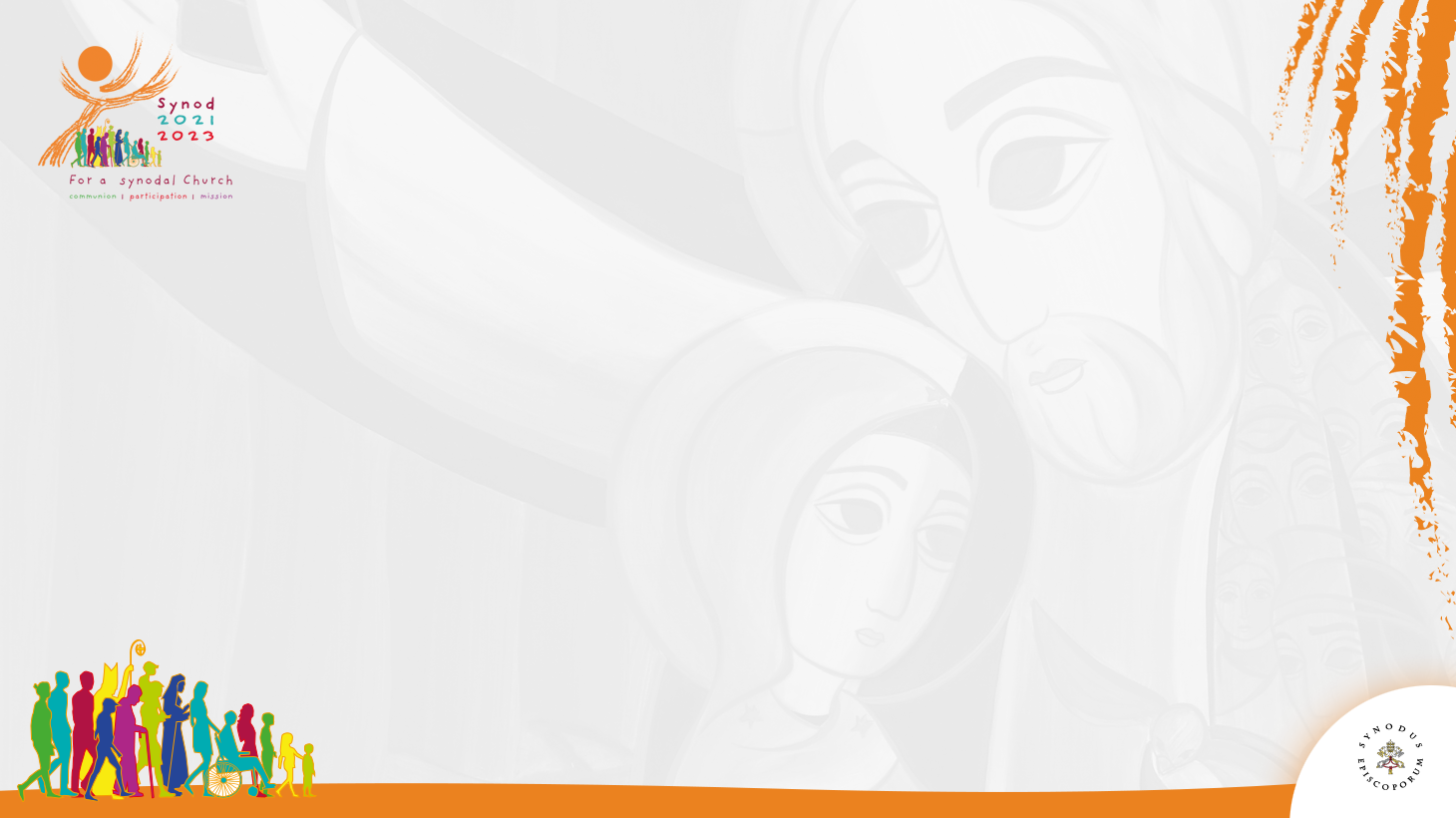 Luke 10:1-91. After this the Lord appointed seventy-two others and sent them out ahead of    him in pairs, to all the towns and places he himself would be visiting.2. And he said to them, ‘The harvest is rich but the labourers are few, so ask    the Lord of the harvest to send labourers to do his harvesting.3. Start off now, but look, I am sending you out like lambs among wolves.4. Take no purse with you, no haversack, no sandals. Salute no one on the road.5. Whatever house you enter, let your first words be, “Peace to this house!”6. And if a man of peace lives there, your peace will go and rest on him; if not,    it will come back to you.7. Stay in the same house, taking what food and drink they have to offer, for    the labourer deserves his wages; do not move from house to house.8. Whenever you go into a town where they make you welcome, eat what is put    before you.9. Cure those in it who are sick, and say, "The kingdom of God is very near to    you.”
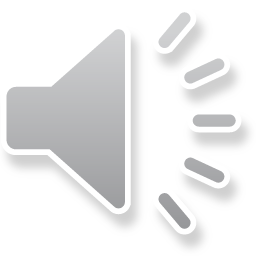 Table of Contents
19
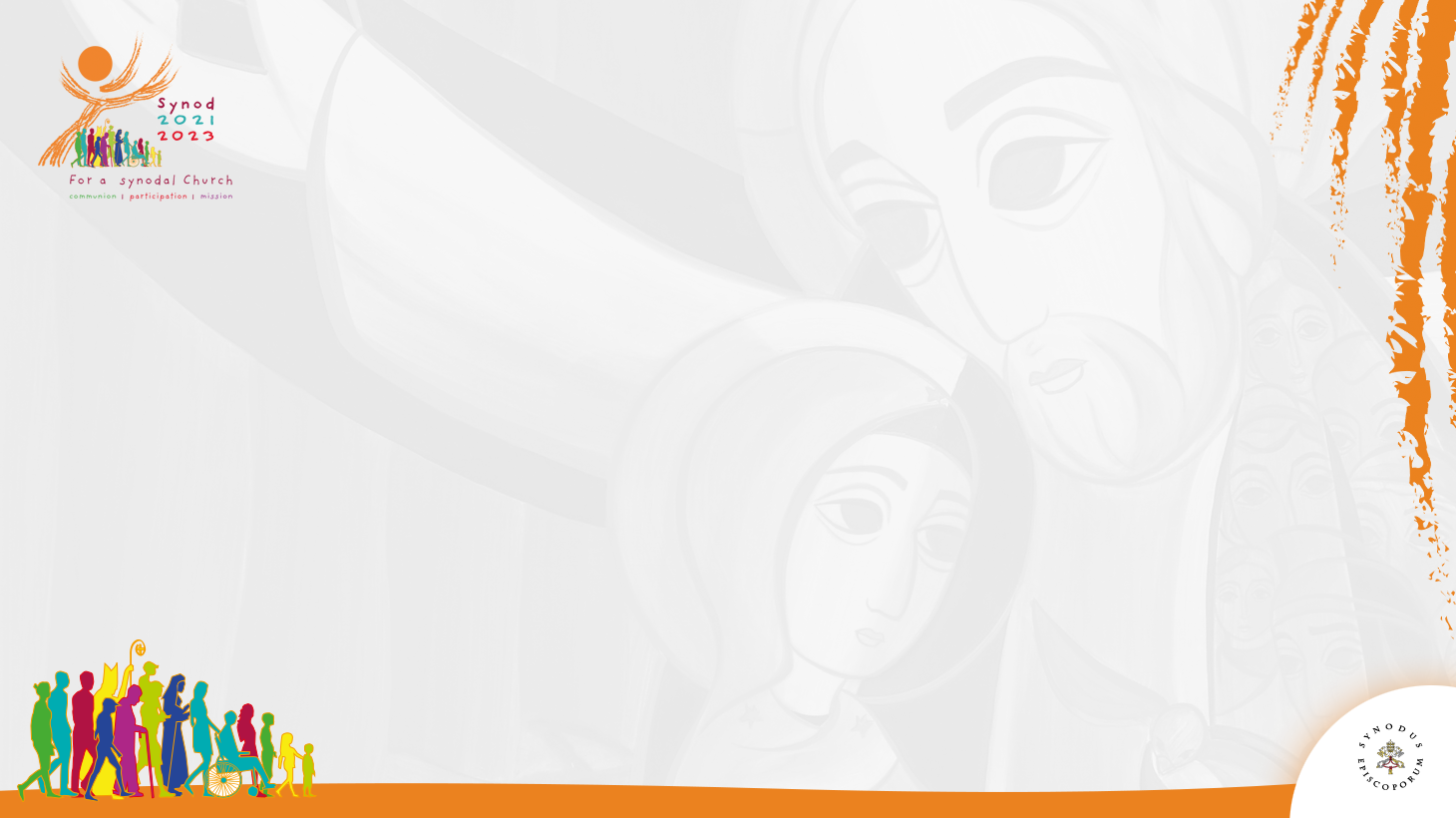 Matthew 28:16-20  16. “ Meanwhile the eleven disciples set out for Galilee, to the mountain      where Jesus had arranged to meet them. 17. When they saw him they fell down before him, though some      hesitated. 18. Jesus came up and spoke to them. He said, ‘All authority in heaven      and on earth has been given to me. 19. Go, therefore, make disciples of all nations; baptise them in the name      of the Father and of the Son and of the Holy Spirit, 20. and teach them to observe all the commands I gave you. And look, I      am with you always; yes, to the end of time.’”
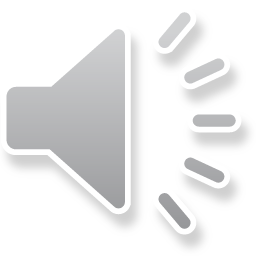 Table of Contents
20
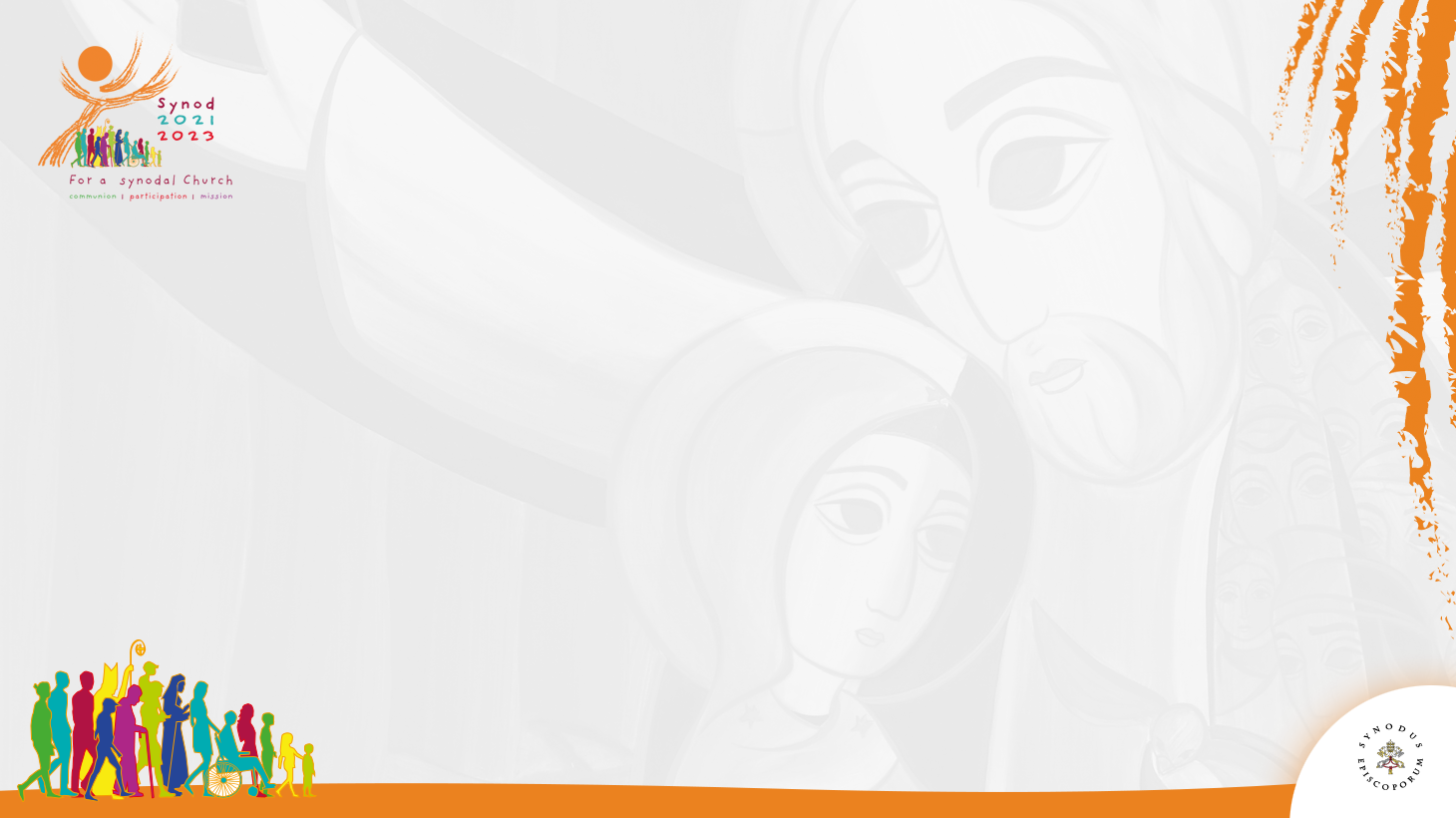 Luke 10:17-24
 
17. The seventy-two came back rejoicing. 'Lord,' they said, 'even the devils submit to us when
      we use your name.’
18. He said to them, 'I watched Satan fall like lightning from heaven.
19. Look, I have given you power to tread down serpents and scorpions and the whole strength
      of the enemy; nothing shall ever hurt you.
20. Yet do not rejoice that the spirits submit to you; rejoice instead that your names are written
      in heaven.’
21. Just at this time, filled with joy by the Holy Spirit, he said, 'I bless you, Father,  Lord of
      heaven and of earth, for hiding these things from the learned and the clever and revealing
      them to little children. Yes, Father, for that is what it has pleased you to do.
22. Everything has been entrusted to me by my Father; and no one knows who the Son is
      except the Father, and who the Father is except the Son and those to whom the Son chooses
      to reveal him.’
23. Then turning to his disciples he spoke to them by themselves, 'Blessed are the eyes that see
      what you see,
24. for I tell you that many prophets and kings wanted to see what you see, and never saw it; to
      hear what you hear, and never heard it.'
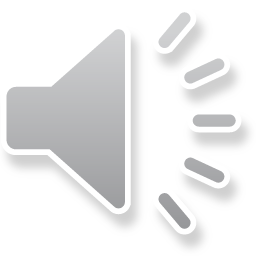 Table of Contents
21